RHS Theorie EH/SAN
Abkürzungen / Merkhilfen
Erweiterte Maßnahmen
Quiz
Fallbeispiele
Inhalt:
SSSS 
ABCDE
BASICS                                                            
SAMPLERS
WASB
FAST
PECH
DMS
Grundlagen
Die für uns wichitgen
Untersuchung
Bewusstsein
Extremitäten Trauma
SSSS
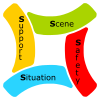 AIRWAY – Atemwege frei, frei machen, Kopf überstrecken

BREATHING – Qualität der Atmung, Belüftung ausreichend

CIRCULATION – Puls prüfen, Lebensbedrohliche Blutungen

DISABILITY – Neurologischen Status erheben

EXPOSURE - entkleiden
ABCDE
c ABCDE:
critical bleeding
B – eruhigen

A – tmung optimieren

S – tabiler Blutdruck

I – mmobilisation, Lagerung optimieren

C – heck up, Basismonitoring

S – chutz vor äußeren Einflüssen
BASICS
SAMPLERS
Wach
Ansprache
Schmerzreize
Bewusstlos
Gleich wie AVPU englisch.

Face (fasziale Parese)
Arms (Armhalteversuch)
Speech (Sprache testen)
Time (time is brain)
WASB / FAST
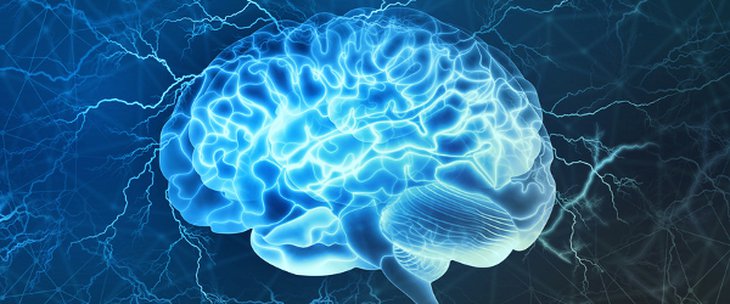 PECH / DMS
Pause
Eis (Kühlung bedingt)
Kompressionsverband (Stabilität/Anschwellen verringern)
Hochlagerung


Durchblutung
Motorik
Sensibilität 

Nach jeder Manipulation erneut testen, ggf. Sichtprobe an gesunder Extremität.
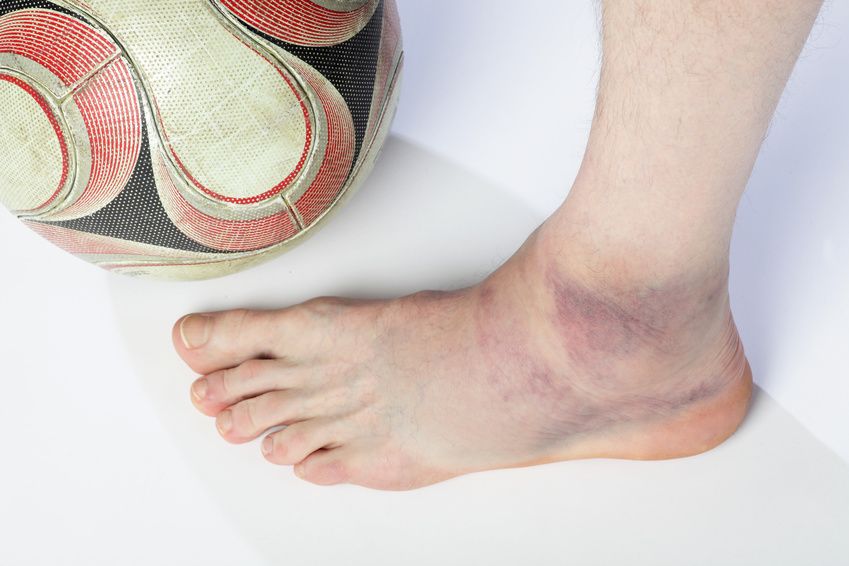 Wundmanagment
Kontinuierlich Werte erheben
Betreuen/Aufklären
Wärmeerhalt
Erweiterte Maßnahmen
Bodycheck
Geschehen erörtern
Einweiser bereitstellen
Personalien aufnehmen
Bodycheck/körperliche Untersuchung
Video Body Check
https://youtu.be/ah8fTs8ent8
QUIZ
Verbandsmittel was kann was 
Extremitäten Verletzungen
Wunden etc.
Frakturen,Luxation, Distorsion
Fallbeispiel 1
Patient am Boden sitzend vorgefunden. Starke Schmerzen linker Unterarm bis in den Oberarm reichend.
Weiblich 85 Jahre
Vermisst seit ca. 8 h
Unsichere Frakturzeichen

    Schmerz
    Schwellung
    Hämatome
    Erwärmung
    Bewegungseinschränkung

Sichere Frakturzeichen

    Achsenfehlstellung des Knochens (siehe auch: Frakturdislokation)
    Krepitation
    pathologische Beweglichkeit
    sichtbare Knochenfragmente bei offener Fraktur
Fraktur oder Nicht ?
Fallbeispiel 2
Pat. in Graben ca. 1m am Wegesrand aufgefunden.
Puls sowie Atmung effizient 
mehr nicht bekannt
https://youtu.be/Sga8QXPDnm4